QUẢN LÍ CẢM XÚC
CÁ NHÂN
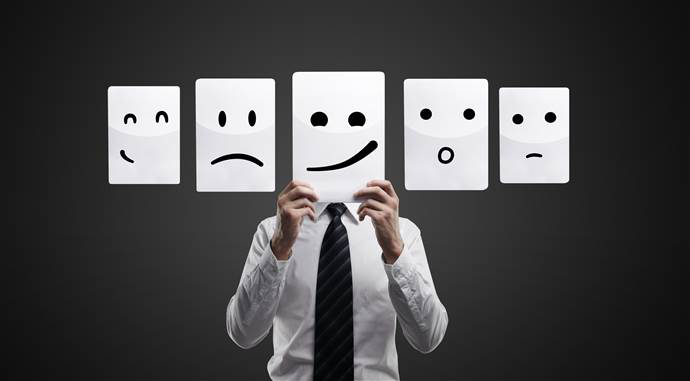 Diễn giả - Chuyên gia Tâm lý – Tiến sĩ
 Huỳnh Anh Bình
ĐIỀM TĨNH 
TẠO NÊN PHONG CÁCH
QUÝ TỘC
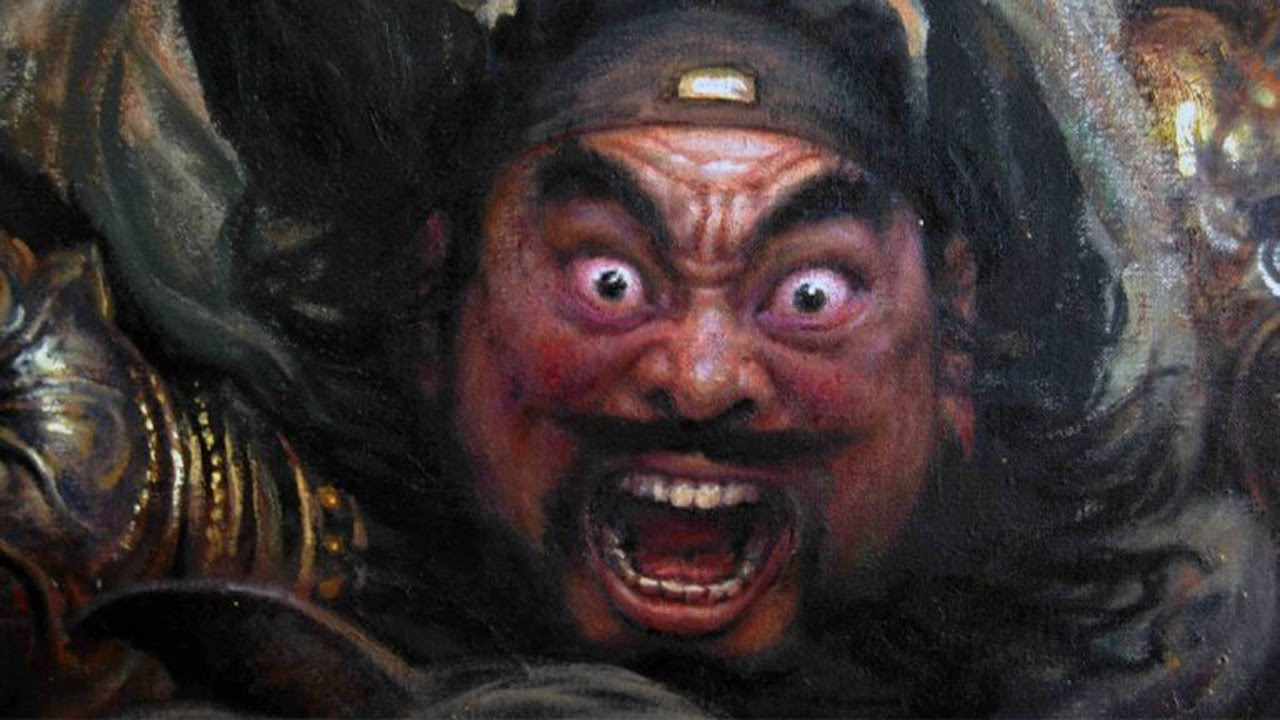 ÁNH MẮT + NỤ CƯỜI = THẦN THÁI
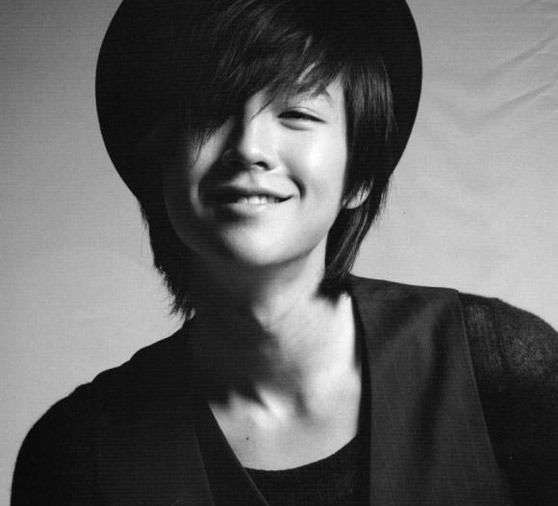 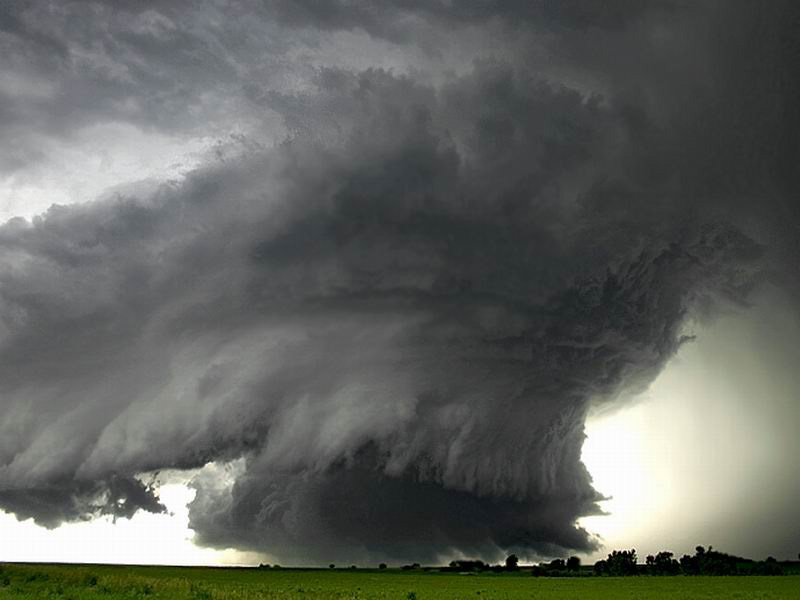 CON
NGƯỜI
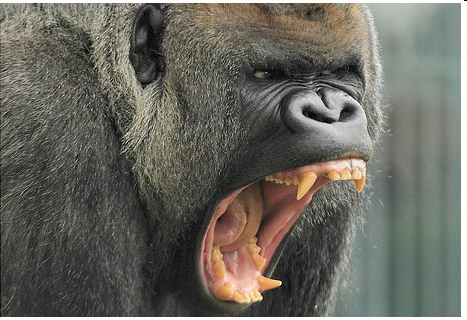 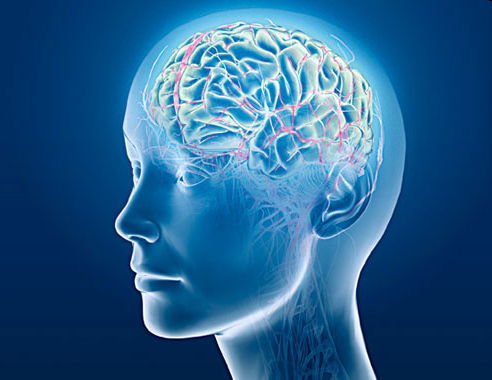 Cảm xúc là gì?.............
......Vui, phấn khởi, lâng lâng buồn, lo lắng, giận, bực tức thích.ghét-Dễ chịu, thoải mái khó chịu, ức chế, căng thẳng-Trong sạch,có tội, tội lỗi.Bình tĩnh, hồi hộp, nóng nảy, giật mình, thót tim, run sợ. Phóng khoáng, keo kiệtTin cậy, tin tưởng, nghi ngờ, khinh dẻ, coi thường, hoài nghi, bị lừa dối. Tập trung, mất tập trung. Ấm áp  lạnh lẽo. Bình an, bình yên,an toàn, không an toàn.Hạnh phúc  không hạnh phúc, trống trải, cô liêu, cô đơn. Biết ơn. không biết ơn. Cố gắng, nản chí. Tôn trọng khinh thường. Kiêu hãnh, phục tùng, cảm phục. Tỉnh táo, không tỉnh táo. Ngại, e thẹn. Ghen tỵ.Tiếc nuốiNhớ nhung, đợi chờ. Chịu đựng. Căng thẳng…..
KHI CẢM XÚC DẪN ĐƯỜNG
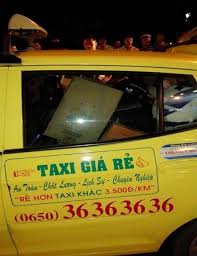 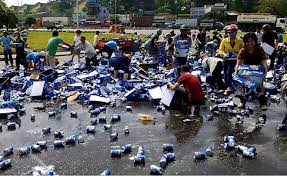 KHI CẢM XÚC DẪN ĐƯỜNG
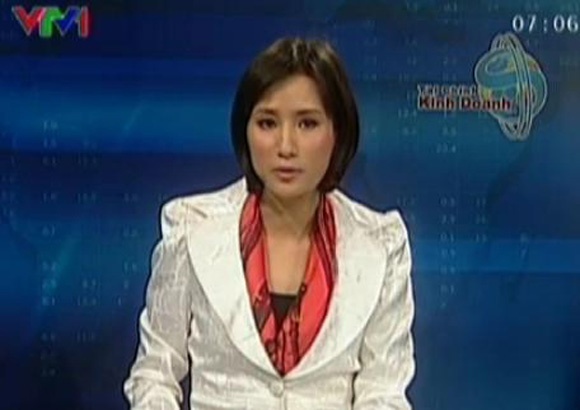 KHI CẢM XÚC DẪN ĐƯỜNG
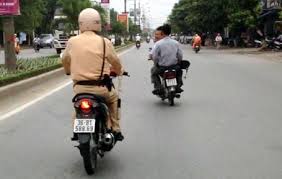 KHI CẢM XÚC DẪN ĐƯỜNG
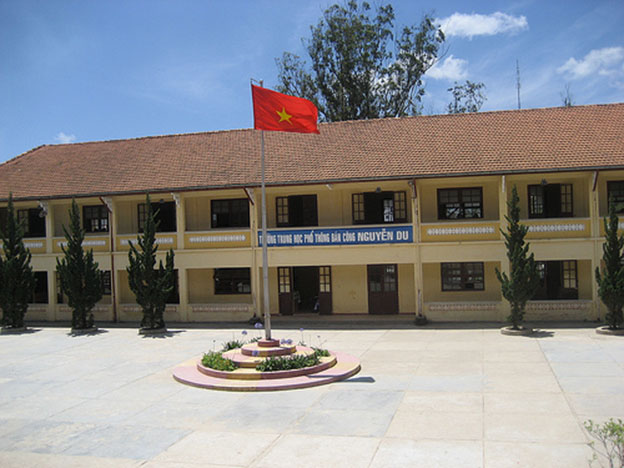 KHI CẢM XÚC DẪN ĐƯỜNG
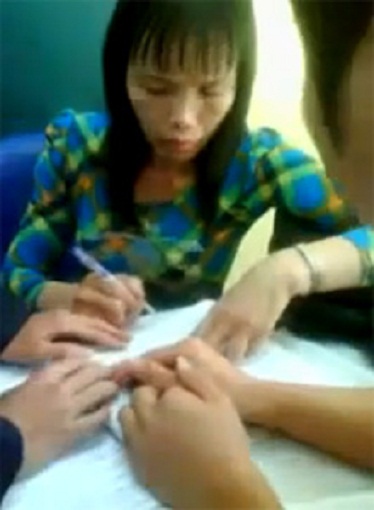 KHI CẢM XÚC DẪN ĐƯỜNG
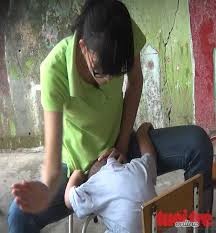 KHI CẢM XÚC DẪN ĐƯỜNG
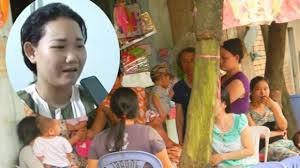 14
KHI CẢM XÚC DẪN ĐƯỜNG
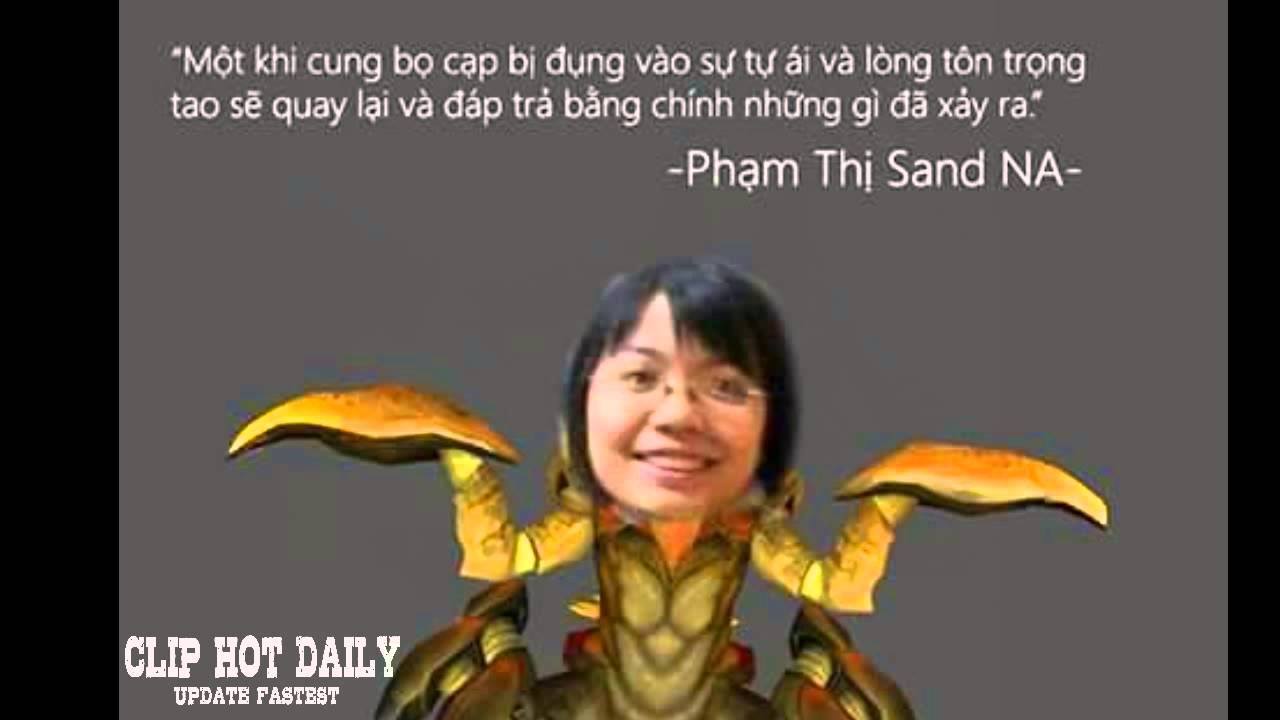 KHI CẢM XÚC DẪN ĐƯỜNG
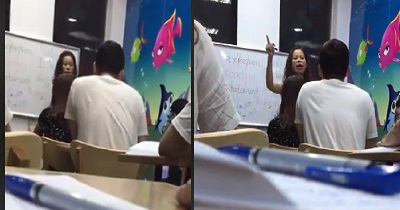 KHI CẢM XÚC DẪN ĐƯỜNG
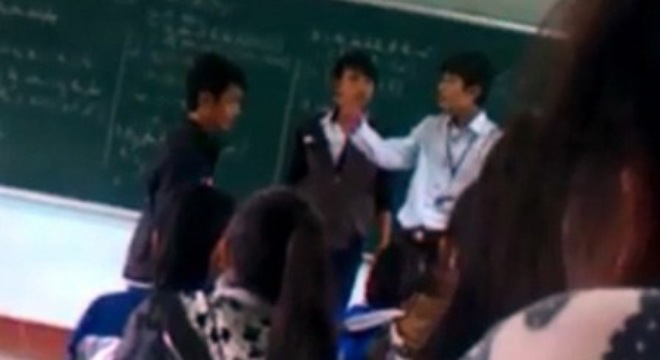 KHI CẢM XÚC DẪN ĐƯỜNG
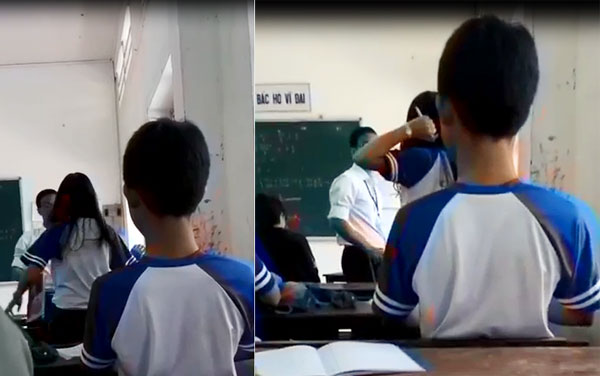 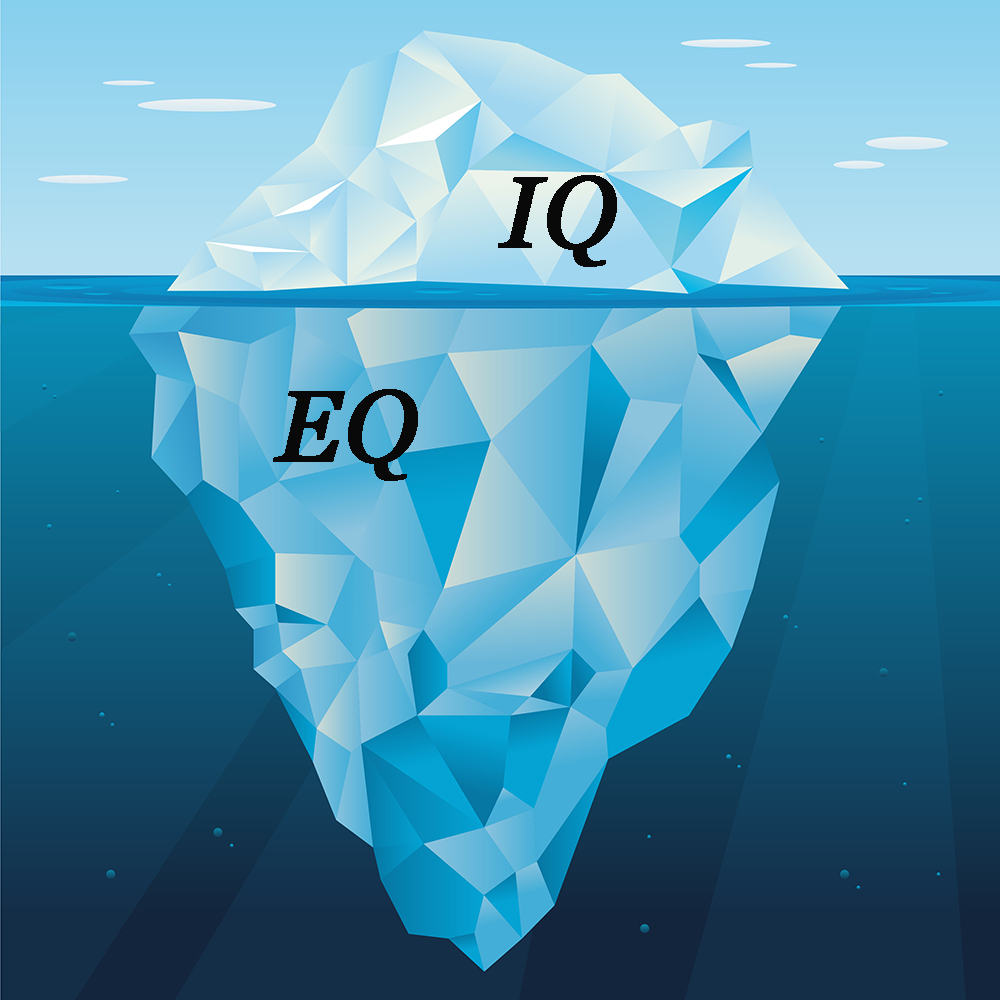 10% CUỘC ĐỜI LÀ NHỮNG GÌ XẢY ĐẾN VỚI BẠN, 

CÒN 90% CÒN LẠI
 
LÀ DO PHẢN ỨNG CỦA BẠN ĐỐI VỚI NHỮNG CHUYỆN XẢY ĐẾN ĐÓ
Hãy “Làm chủ” cảm xúc trước khi 
“Quản lý” chúng
HOẠT ĐỘNG: CHIẾC NÓN KỲ CỤC
CÂU NÓI VỀ CẢM XÚC
1. 23 chữ cái
2. Có 4 chữ i
3. Làm một mà được tới chín
KIỂM TRA CẢM XÚC THƯỜNG XUYÊN
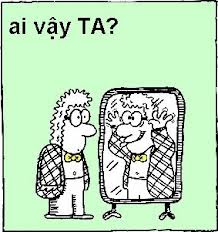 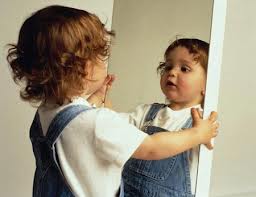 THAY ĐỔI TRỌNG TÂM CHÚ Ý
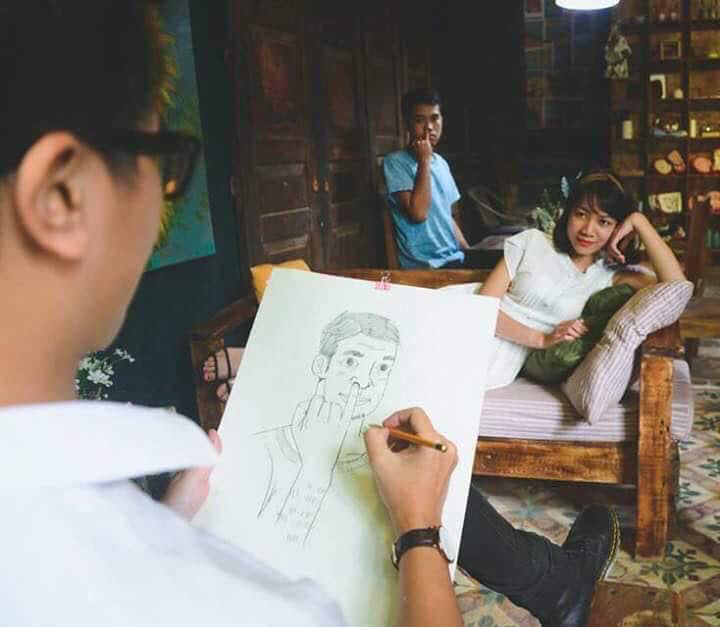 KHÔNG PHẢN ỨNG VỘI
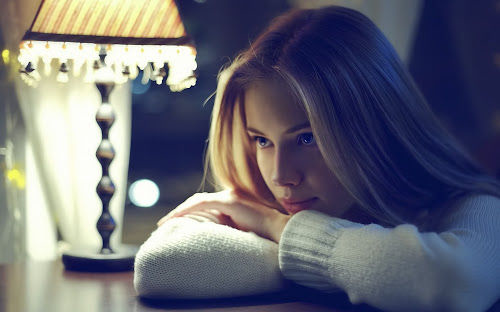 XUỐNG GIỌNG KHI NÓI
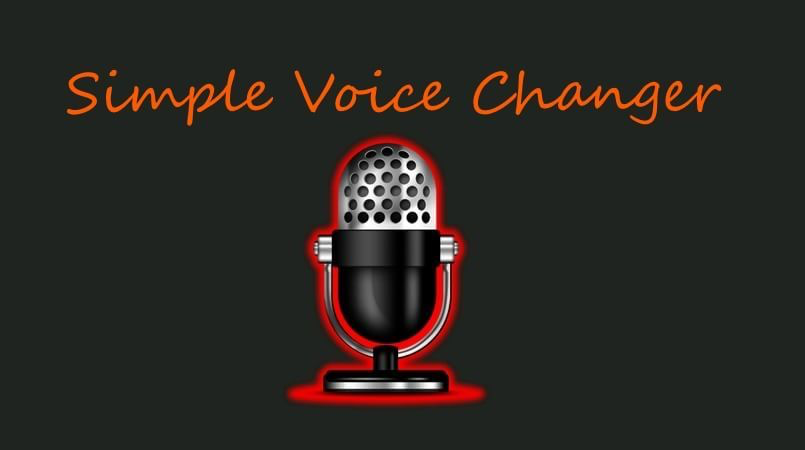 TỰ HỎI BẢN THÂN
Rồi mọi việc sẽ ổn thôi

Không có gì là hoàn hảo cả

Chuyện này sẽ nhanh qua thôi.

Mình đủ lý trí để xử lý việc này.

Trải qua khó khăn thử thách cũng là cơ hội để trưởng thành.

Mình sẽ không cảm thấy tức giận lâu đâu; đây chỉ là một cảm giác tạm thời thôi.
THỂ HIỆN CHỖ KHÁC
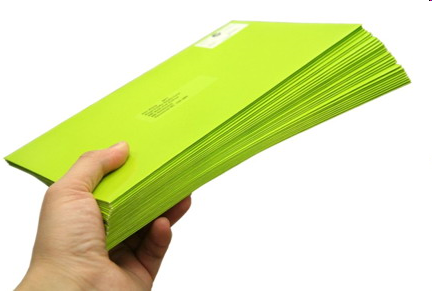 KHÔNG PHIỀN AI….
.....U....Và ....U....

Tưởng tượng một thứ ánh sáng vàng – trắng tràn ngập cơ thể khi bạn hít vào, làm tâm trí của bạn thư giãn. 

Khi bạn thở ra, hãy tưởng tượng hơi thở mang đi những màu sắc tối tăm trong cơ thể.
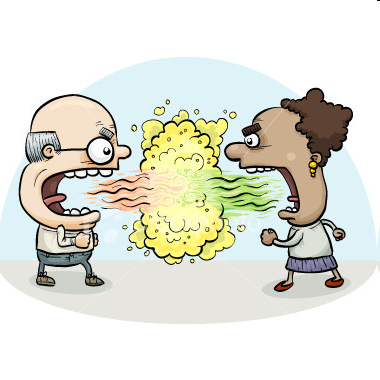 THAY ĐỔI KÍCH THÍCH
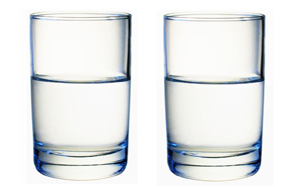 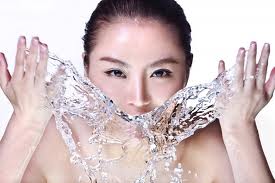 Uoáng nhiều nöôùc …… röûa maët
HÃY NHẮM MẮT, XOA TAY VÀO NHAU MỘT CÁCH CHẬM RÃI 
VÀ THỞ ĐỀU
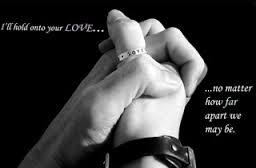 BÙNG NỔ AN TOÀN
ĐỪNG QUÊN BIỆN PHÁP DỄ NHẤT….
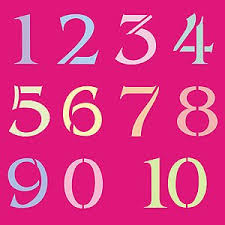 ……….50!
HOẠT ĐỘNG MẠNH
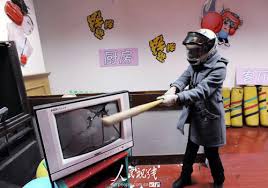 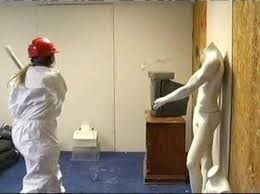 CẢI TẠO HOÀN CẢNH
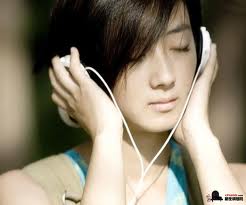 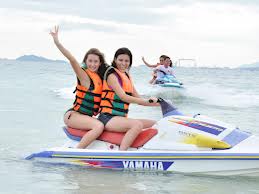 HỌC CÁCH CƯỜI
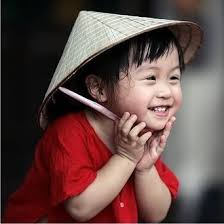 TA KHÔNG THỂ THAY ĐỔI ĐƯỢC 
CHIỀU GIÓ
 NHƯNG TA CÓ THỂ THAY ĐỔI ĐƯỢC 
…..
HƯỚNG BUỒM
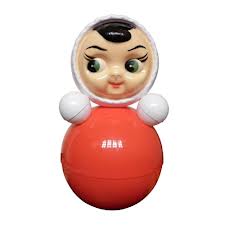 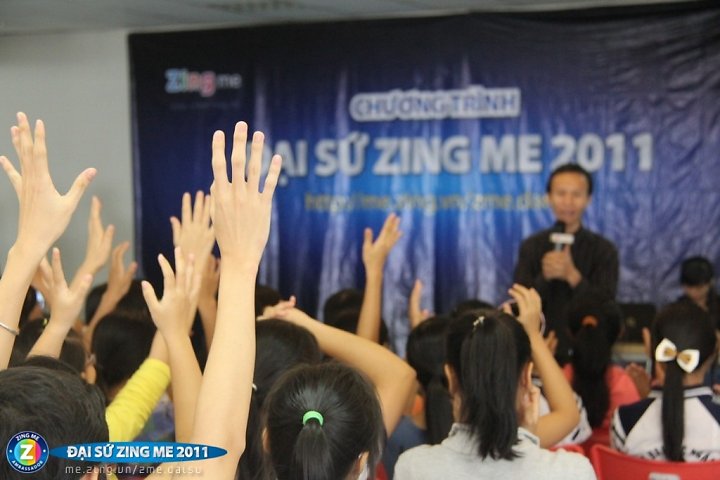 Diễn giả - Chuyên gia Tâm lý – Tiến sĩ Huỳnh Anh Bình
 0908.214.208  -  huynhanhbinh2002@gmail.com
Facebook: Huỳnh Anh Bình
38